【議題 １】
大阪府地域職域連携推進協議会

第3次大阪府健康増進計画　令和５年度 PDCA進捗管理票
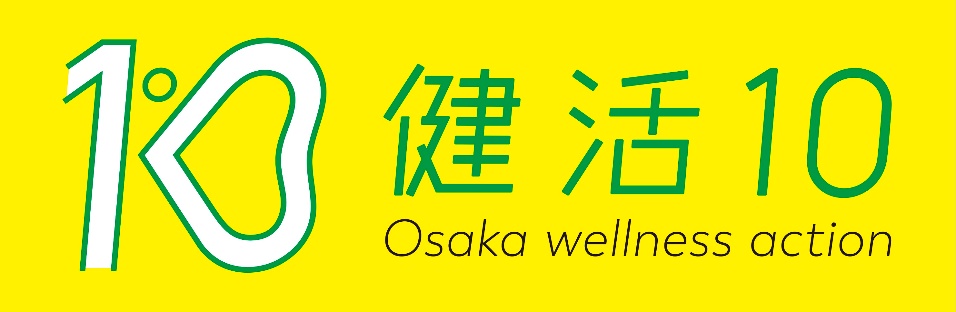 大阪府健康医療部健康推進室健康づくり課
2
第3次大阪府健康増進計画（概要）
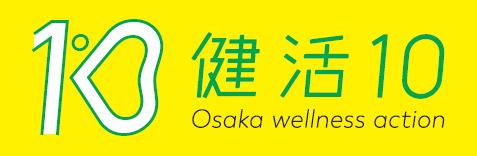 ▽ 本計画では、基本目標として「健康寿命の延伸」、「健康格差の縮小」を掲げ、その実現に向けて、“3つの基本方針”の
　 もと、“府民・行政等がめざす目標等”に沿って、『11分野の重点取組み』を推進

　※ 計画期間は、2018年度～2023年度(6年間)で、府民の健康指標の向上・改善をめざす。
【基本目標】
●健康寿命の延伸・・・生活習慣病の予防対策等の強化など、府民のライフステージに応じた府民の主体的な健康づくりを推進　
●健康格差の縮小・・・市町村の健康指標の状況や健康課題などに応じた効果的な施策を展開
【基本方針】





【府民・行政等みんなでめざす目標】
●「健康への関心度を高めます」、「朝食欠食率を低くします」、「習慣的に運動に取り組む府民を増やします」など11項目の
　目標を設定　（＊本目標に沿って「府民の行動目標」、「行政等が取り組む数値目標」を設定）

【11分野の重点取組み】
●これらの目標達成に向けて、「１ 生活習慣病の予防」、「２ 生活習慣病の早期発見・重症化予防」、「３ 府民の健康を支える
　社会環境整備」を進めるため、府民・行政・事業者など多様な主体の連携・協働により、『11分野の重点的取組み』を推進
▽ 「大阪府健康づくり推進条例（H30.10.30施行）」において重点取組みを位置づけ（§12～§16）

　※ 多様な主体の連携・協働による“オール大阪体制”を構築し、健康づくりの推進に関する施策を推進。
【府民の健康指標の向上・改善】
 ●健康寿命2歳以上延伸　●市町村の健康寿命の差を縮小　●75歳未満のがんの年齢調整死亡率(人口10万対)の改善　等
3
第3次大阪府健康増進計画（11分野の重点取組み）
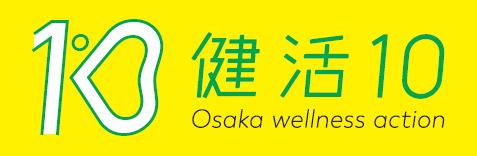 １　生活習慣病の予防（生活習慣の改善）
３　府民の健康を支える社会環境整備
２　生活習慣病の早期発見・重症化予防
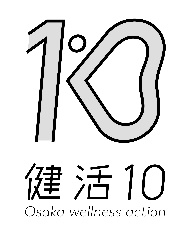 ※「１  生活習慣病の予防（生活習慣の改善）」の８分野
　「２  生活習慣病の早期発見・重症化予防」の２分野
生活習慣の改善や生活習慣病の予防等に向け、
府民に取り組んでいただきたい「10の健康づくり活動」
4
１　生活習慣病の予防（生活習慣の改善）
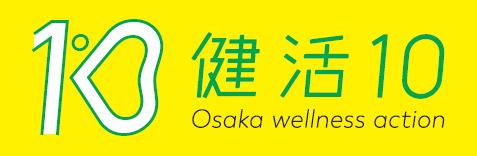 （１）ヘルスリテラシー　計画 P.47-49
みんなでめざす目標
健康への関心度を高めます　～健康に関心を持ちましょう～
【府民の行動目標】
▽健康の維持・向上を図るため、自分の健康状況に合った必要な情報を見極め、最善の選択を行うことができる、ヘルスリテラ
　シーを習得します。

▽日常生活において、適切な健康行動を実践し、自己の健康管理する力の向上を図ります。
【行政等が取り組む数値目標】
（☆は「府民・行政等みんなでめざす目標」）
5
本年度評価

概ね
予定どおり
6
１　生活習慣病の予防（生活習慣の改善）
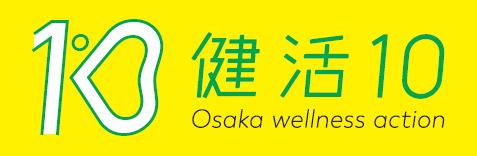 （２）栄養・食生活　計画 P.49-50
みんなでめざす目標
朝食欠食率を低くします　～朝ごはんや野菜をしっかり食べましょう～
【府民の行動目標】
▽生涯を通じて健やかな生活を送ることができるよう、朝食や野菜摂取、栄養バランスのとれた食生活の重要性を理解し、習慣
　的に実践します。
【行政等が取り組む数値目標】
（☆は「府民・行政等みんなでめざす目標」）
7
本年度評価

概ね
予定どおり
8
１　生活習慣病の予防（生活習慣の改善）
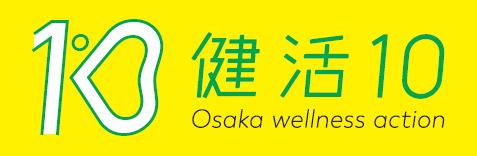 （３）身体活動・運動　計画 P.51-52
みんなでめざす目標
習慣的に運動に取り組む府民を増やします
～日頃から運動やスポーツを楽しみましょう～
【府民の行動目標】
▽生活習慣病の予防、健康の保持・向上を図るため、日常生活における「身体活動・運動」量を増やし、習慣的に取り組みます。
【行政等が取り組む数値目標】
（☆は「府民・行政等みんなでめざす目標」）
＊1日30分以上の運動を週1回以上行っている者
9
本年度評価

概ね
予定どおり
10
１　生活習慣病の予防（生活習慣の改善）
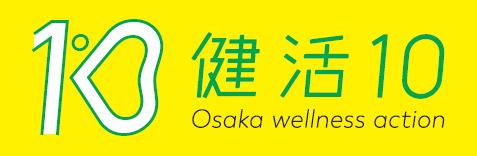 （４）休養・睡眠　計画 P.53
みんなでめざす目標
睡眠による休養が十分とれている府民を増やします
～ぐっすり眠って心身の疲れを癒しましょう～
【府民の行動目標】
▽睡眠により十分休養を取ることができるよう、適切な睡眠のとり方を習得し、実践します。
【行政等が取り組む数値目標】
（☆は「府民・行政等みんなでめざす目標」）
11
本年度評価

概ね
予定どおり
12
１　生活習慣病の予防（生活習慣の改善）
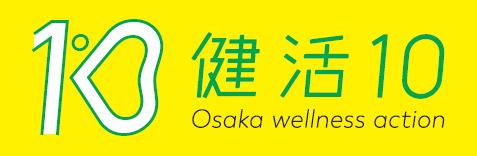 （５）飲酒　計画 P.54-55
みんなでめざす目標
生活習慣病のリスクを高める飲酒を減らします
～適量飲酒を心がけましょう～
【府民の行動目標】
▽年齢、性別、持病等によって、飲酒が及ぼす身体への影響が異なることを理解し、自分の状況に合った適量飲酒を実践します。
【行政等が取り組む数値目標】
（☆は「府民・行政等みんなでめざす目標」）
13
本年度評価

概ね
予定どおり
14
１　生活習慣病の予防（生活習慣の改善）
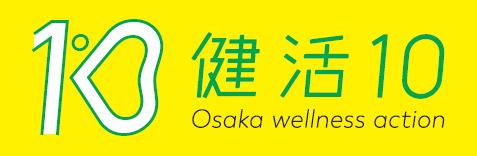 （６）喫煙　計画 P.55-56
みんなでめざす目標
喫煙率を下げ、受動喫煙を減らします
～たばこから自分と周囲の人を守りましょう～
【府民の行動目標】
▽喫煙行動・受動喫煙が及ぼす健康への影響を正しく理解し、適切な行動に取り組みます。
【行政等が取り組む数値目標】
（☆は「府民・行政等みんなでめざす目標」）
※11、12については、令和４年３月の中間点検により項目を見直した。
　それに伴い、12の「策定時の取組状況」の数値を令和４年度PDCA進捗管理から変更。
15
本年度評価

概ね
予定どおり
16
１　生活習慣病の予防（生活習慣の改善）
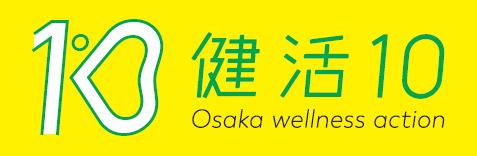 （７）歯と口の健康　計画 P.57-58
みんなでめざす目標
定期的に歯科健診を受ける府民の割合を増やします
～歯と口の健康を大切にしましょう～
【府民の行動目標】
▽歯と口の健康づくりに関する正しい知識を身につけ、定期的な歯科健診の受診を実践します。
【行政等が取り組む数値目標】
（☆は「府民・行政等みんなでめざす目標」）
17
本年度評価

概ね
予定どおり
18
１　生活習慣病の予防（生活習慣の改善）
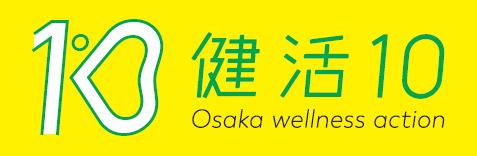 （８）こころの健康　計画 P.58-59
みんなでめざす目標
過度のストレスを抱える府民の割合を減らします
～ストレスとうまく付き合いましょう～
【府民の行動目標】
▽ストレスへの対処法に関する正しい知識を持ち、日常生活で実践するとともに、必要に応じて医療機関を受診するなど、専門
　的な支援を受けます。
【行政等が取り組む数値目標】
（☆は「府民・行政等みんなでめざす目標」）
19
本年度評価

概ね
予定どおり
20
２　生活習慣病の早期発見・重症化予防
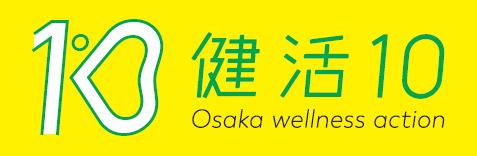 （１）けんしん（健診・がん検診）　計画 P.60-61
みんなでめざす目標
けんしん（健診・がん検診）の受診率を上げます
～けんしんで健康管理に努めましょう～
【府民の行動目標】
▽定期的に「けんしん（健診・がん検診）」を受診することにより、自らの健康状態を正しく把握し、疾患の早期発見につなげ
　ます。
【行政等が取り組む数値目標】
（☆は「府民・行政等みんなでめざす目標」）
21
本年度評価

概ね
予定どおり
22
23
24
２　生活習慣病の早期発見・重症化予防
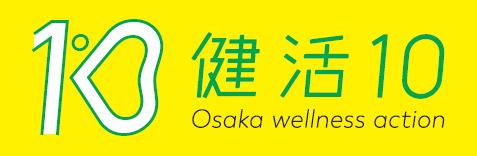 （２）重症化予防　計画 P.62-63
みんなでめざす目標
生活習慣による疾患（高血圧、糖尿病等）の未治療者の割合を減らします
～疾患に応じて早期治療と継続受診を行いましょう～
【府民の行動目標】
▽けんしんの結果、疾患（高血圧・メタボリックシンドローム・糖尿病・脂質異常症等）が見つかった場合、速やかに医療機関
　を受診するとともに、疾患に応じて継続的な治療を受けます。
【行政等が取り組む数値目標】
（☆は「府民・行政等みんなでめざす目標」）
25
本年度評価

概ね
予定どおり
26
27
28
３　府民の健康づくりを支える社会環境整備
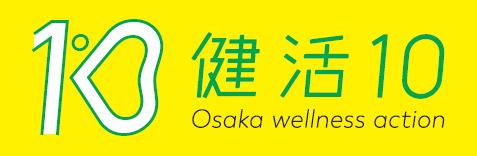 計画 P.64-66
みんなでめざす目標
地域や職場における健康づくりへの参加を増やします
～みんなで健康づくりを楽しみましょう～
【府民の行動目標】
▽学校・職域・地域等における健康づくりの取組みや活動に積極的に参加するとともに、地域社会の一員として、健康なまちづ
　くりに参画・協力します。
▽ＩCＴ等を活用し、自分にあった健康情報等を取得するとともに、必要に応じて健康教育の機会や健康相談を利用するなど、
　自主的な健康づくりに取り組みます。
【行政等が取り組む数値目標】
（☆は「府民・行政等みんなでめざす目標」）
29
本年度評価

概ね
予定どおり
30
31
第３次大阪府健康増進計画　最終評価
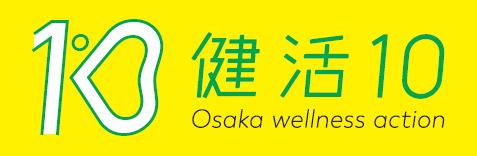 【行政等が取り組む数値目標】
生活習慣病の予防（生活習慣の改善）
＊1：1日30分以上の運動を週1回以上行っている者　＊2：敷地内に喫煙場所がない状態をいう
☆は「府民・行政等みんなでめざす目標」
32
[Speaker Notes: 大阪府健康増進計画の各指標の現状値です。
令和4年3月時点で把握した数値です。]
第３次大阪府健康増進計画　最終評価
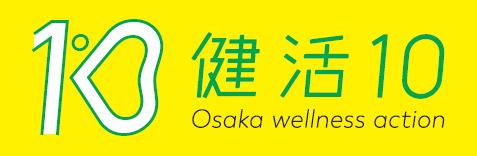 生活習慣病の予防（生活習慣の改善）
生活習慣病の早期発見・重症化予防
府民の健康づくりを支える社会環境整備
33
☆は「府民・行政等みんなでめざす目標」
第３次大阪府健康増進計画　最終評価
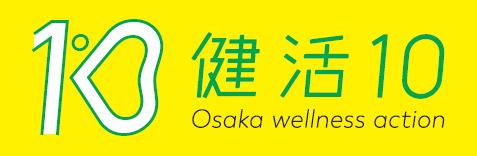 【府民の健康指標（8項目）】
34